ÖKO munkaterv
2021-2022
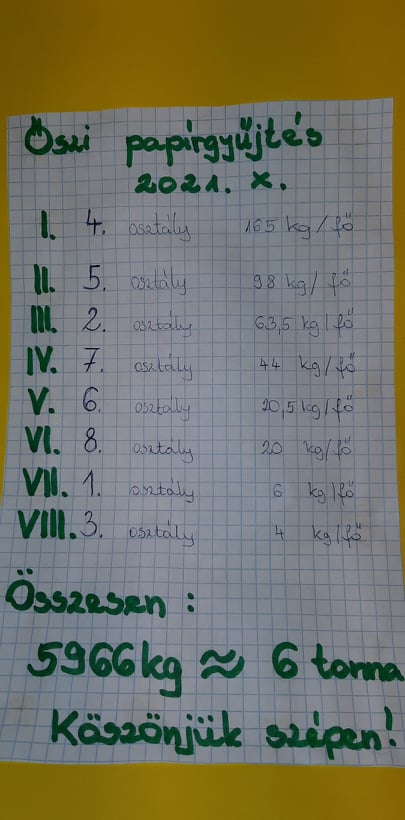 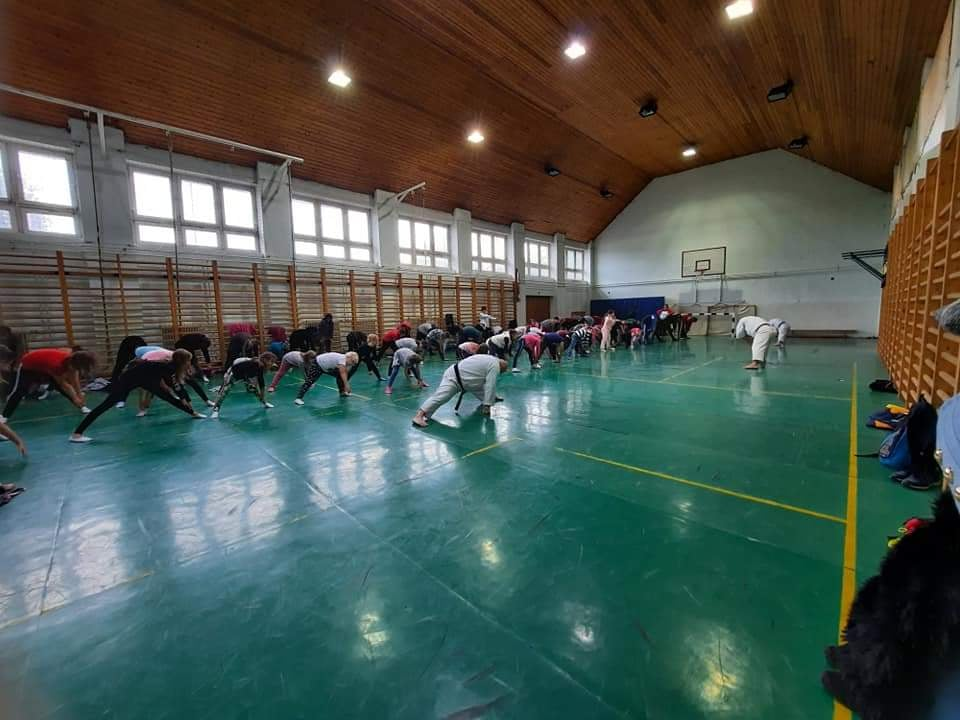 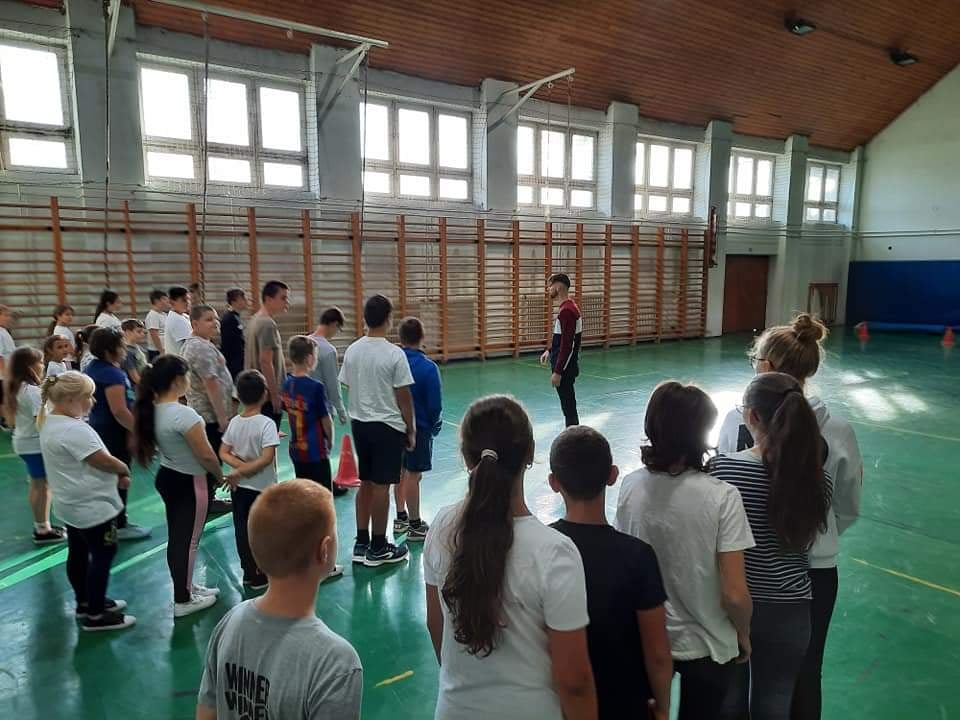 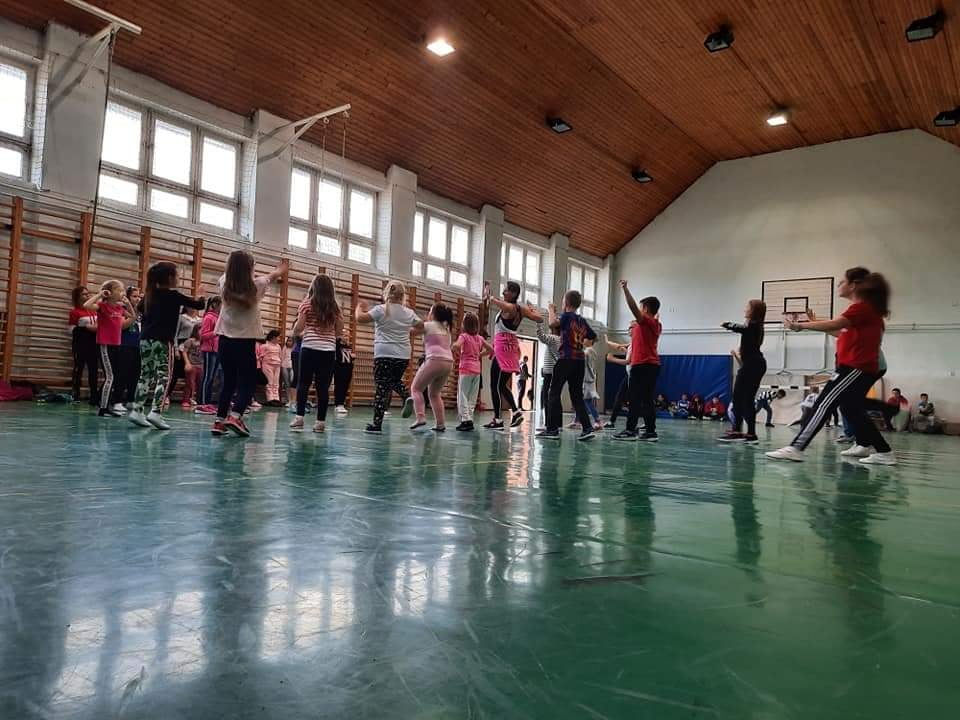 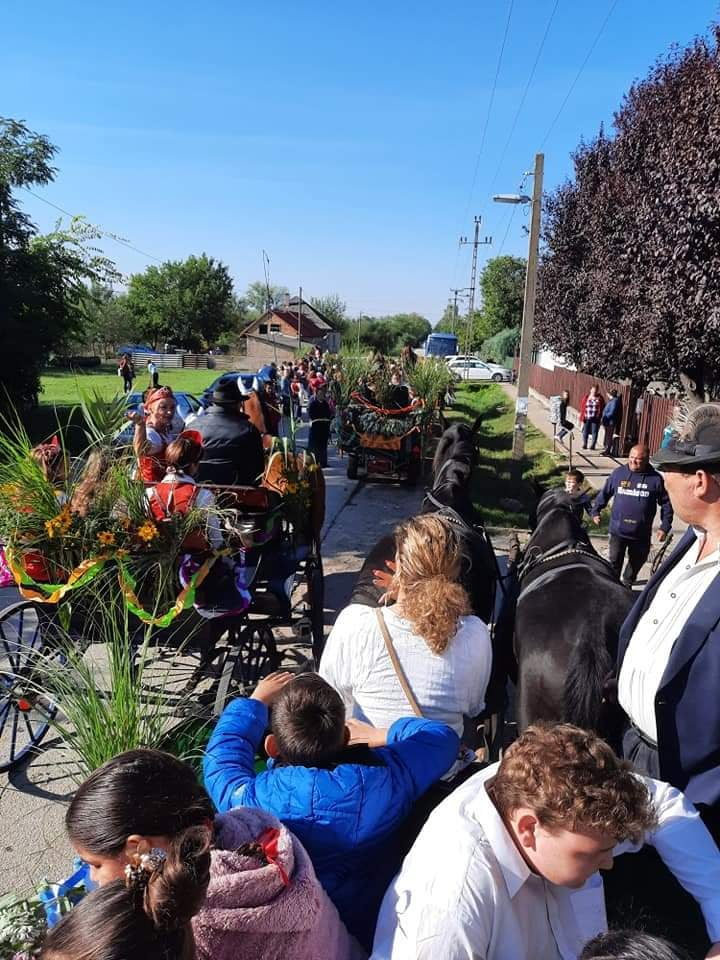 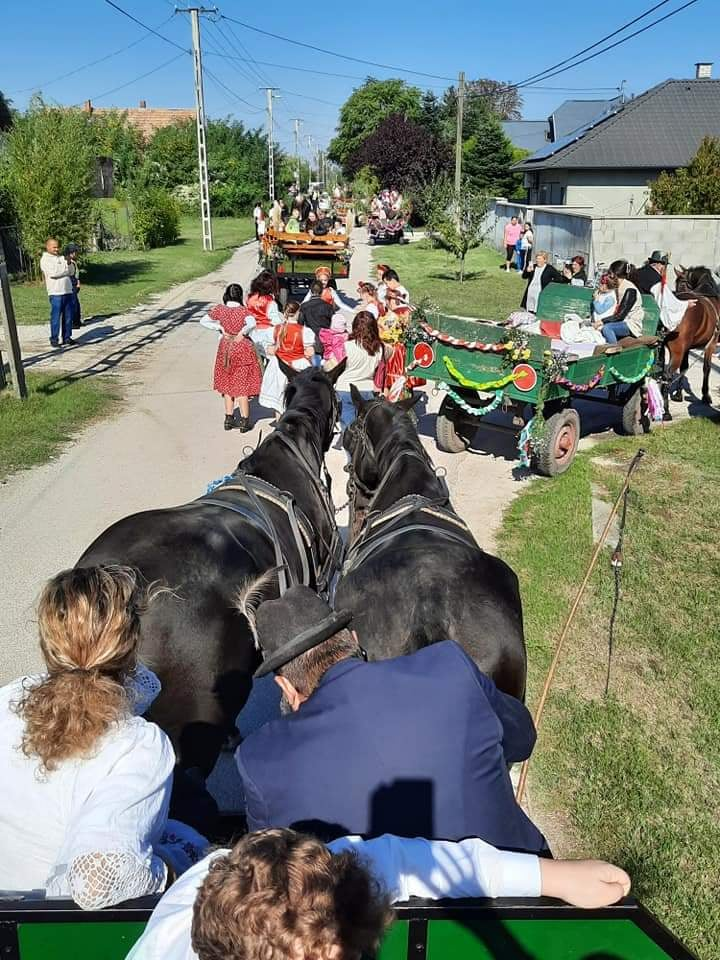 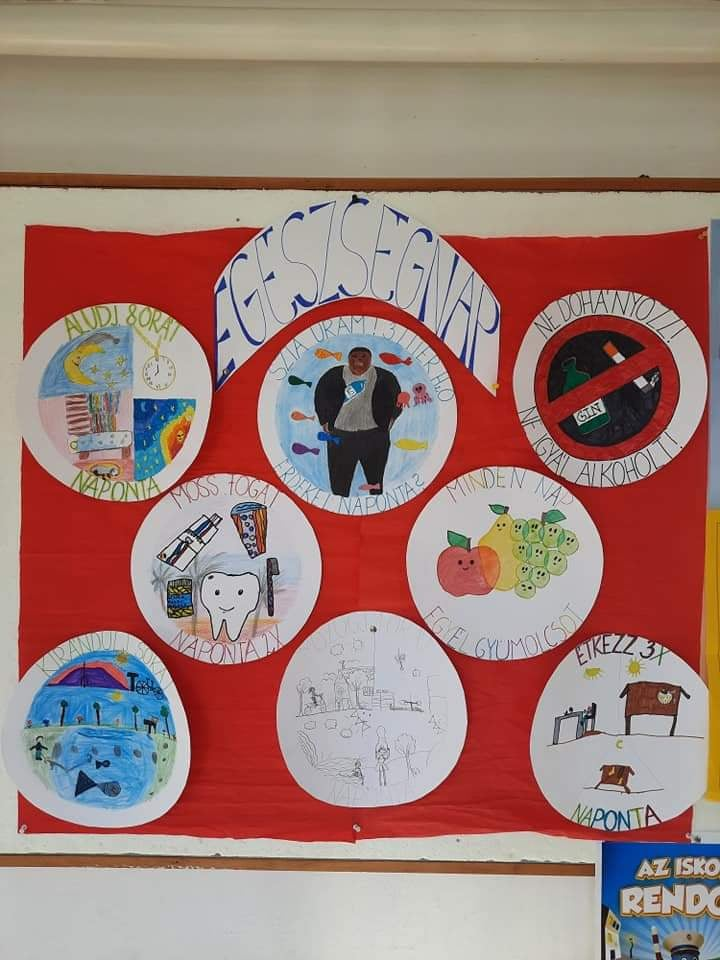 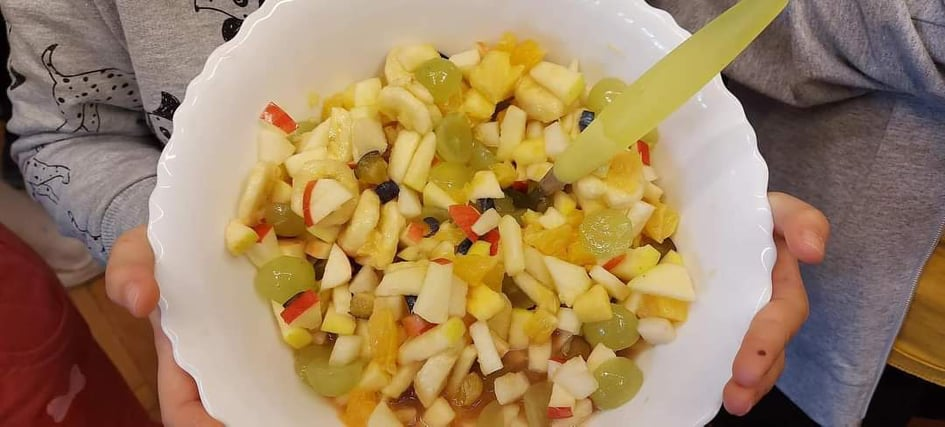 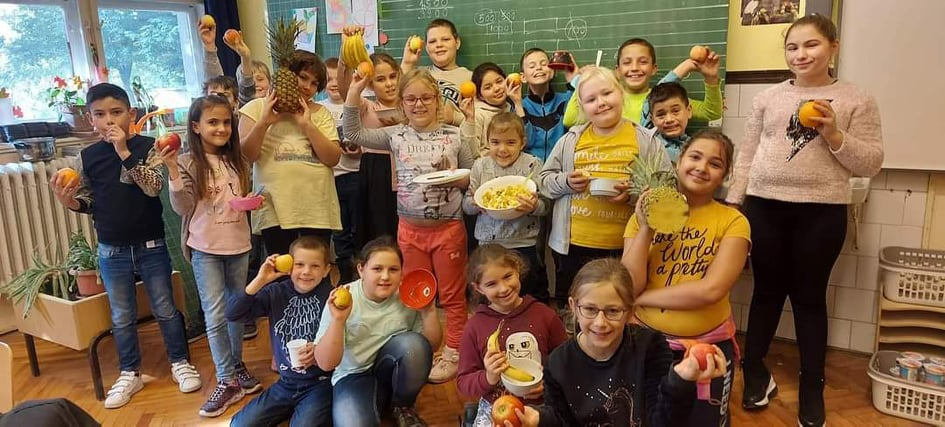 Horváth Réka és Szauer Viktória vezetésével szép plakátok készültek, melyek az iskolai folyósók díszévé váltak.




Goldberger Marcell és Schmidt Lóránd szervezésében valósult meg.
Állatok világnapja Madarak és fák napjaKerékpár túra
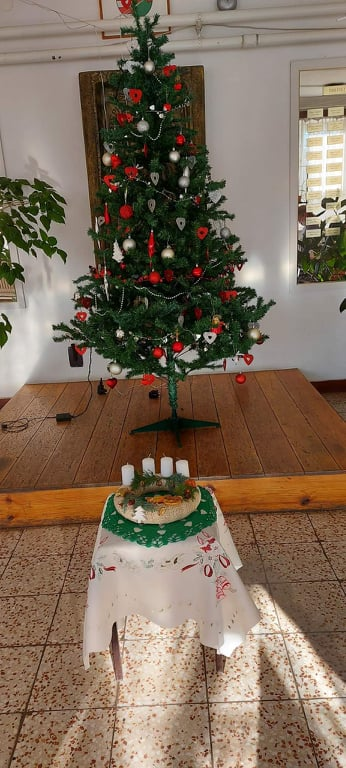 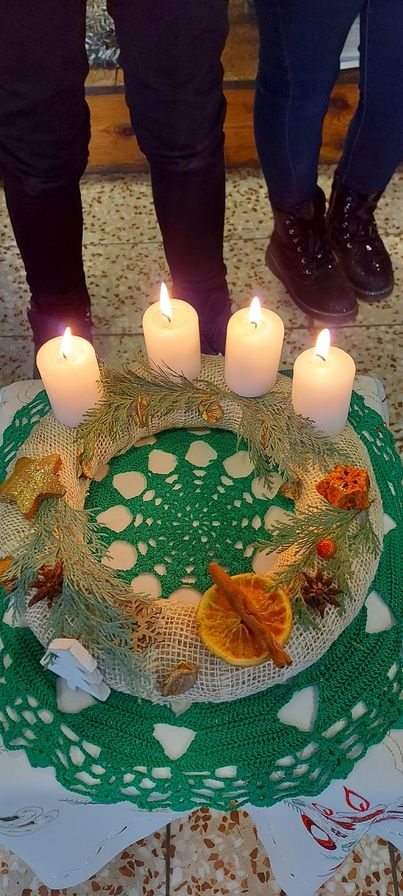 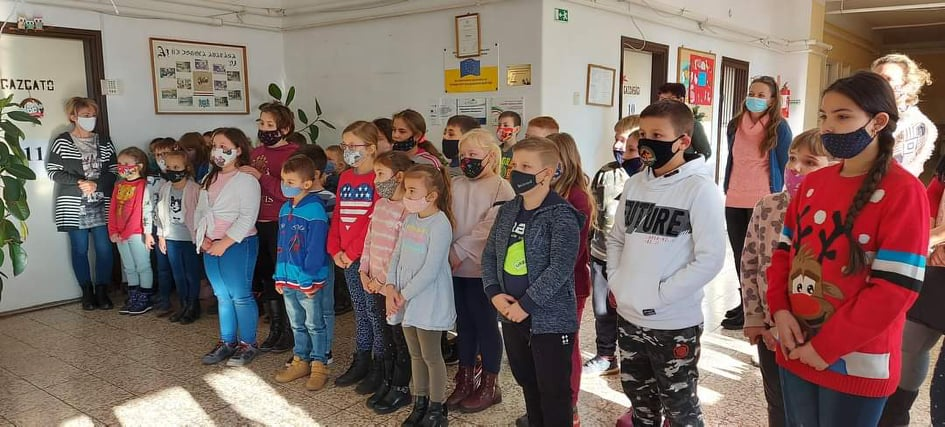 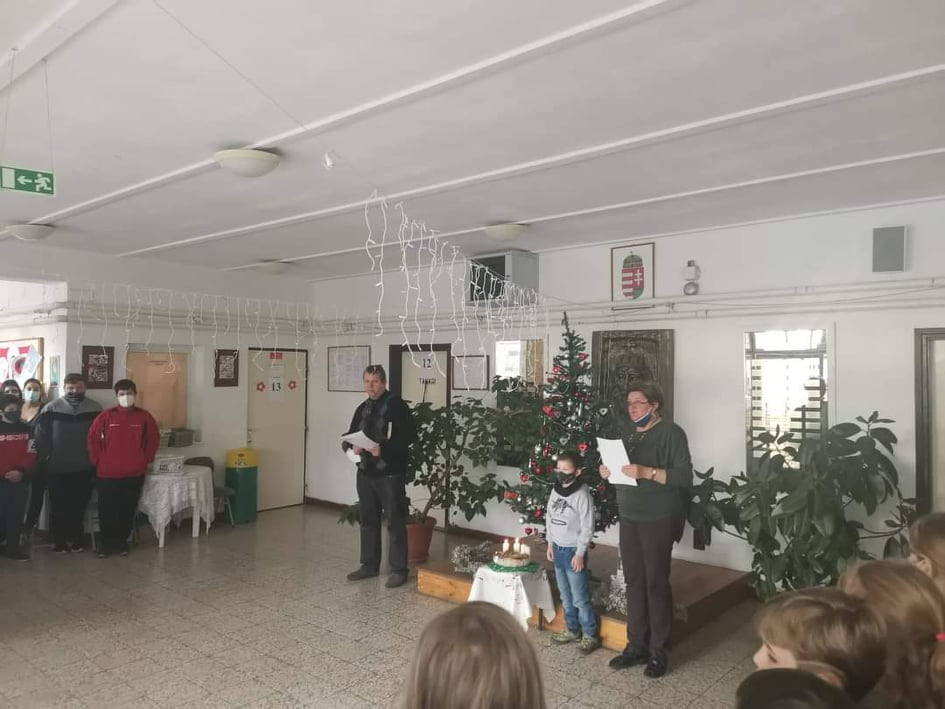 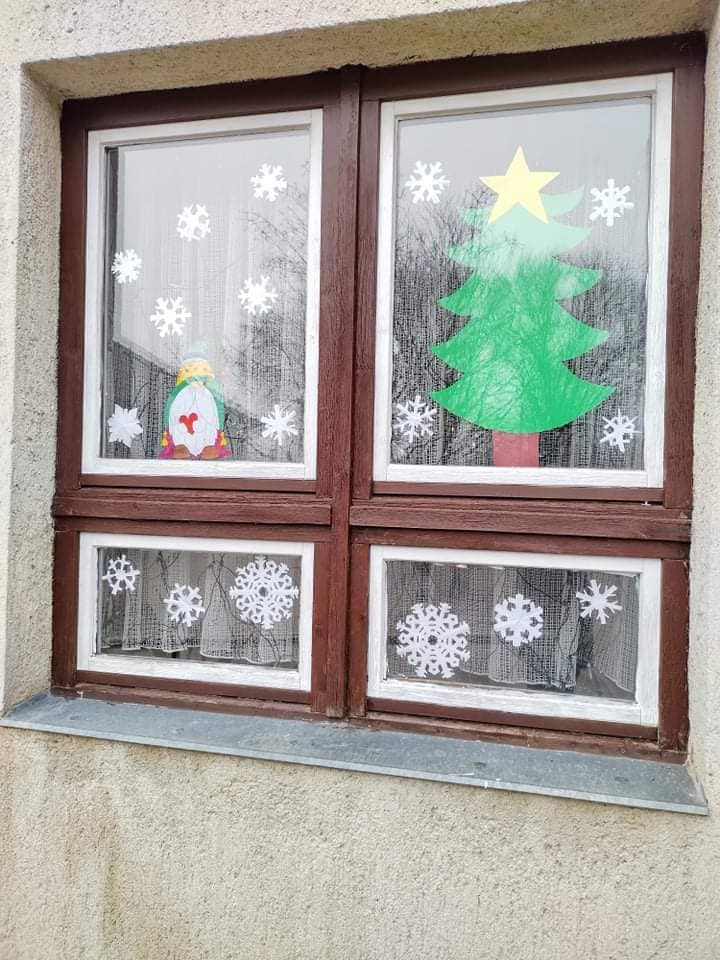 Iskola feldíszítése
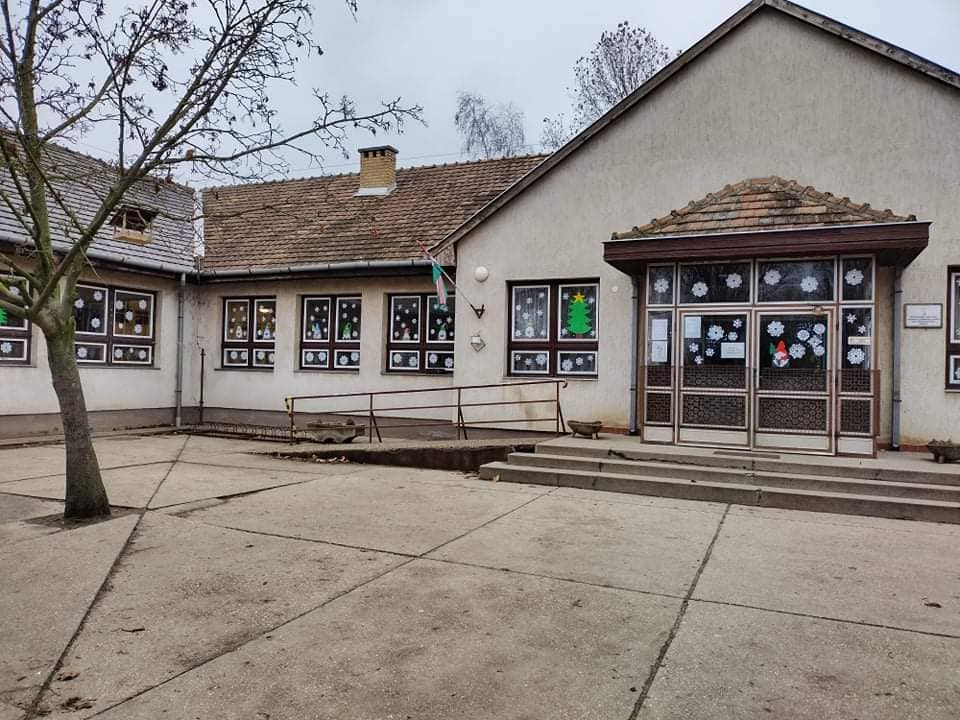 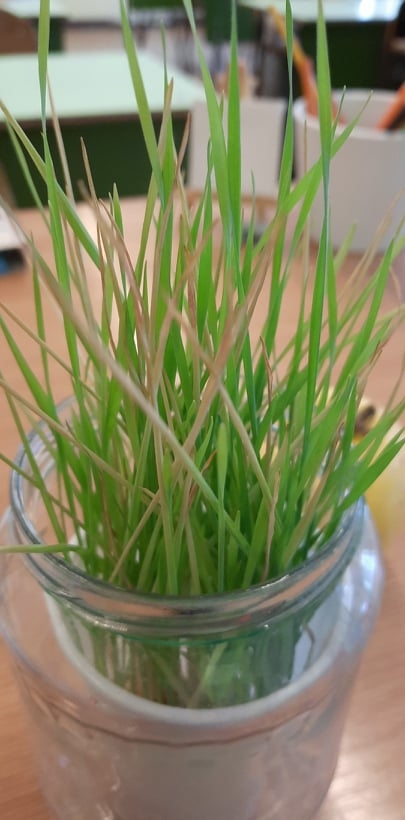 Következő projekt:
Felelősök: 7. osztály- hetesek

Február 1- től minden hónapban véletlenszerű időpontokban ellenőriztük az osztályokban a rendet, villanyt, szellőztetést, kihagyva a 7. osztály termét- a sportszerűség jegyében.
Az értékelés a zánkai Erzsébet- tábor szervezése, a Nemzeti Összetartozás napja, a bemutató est miatti szervezések miatt elmaradt, ill. összvonásra került a kertszépítő verseny pizzázásával.
Tisztasági verseny,Az év fája rajzverseny,Szent István rajzverseny helyett robotkészítő versenyt rendeztünk
Minden osztály örökbe fogadott egy területet az iskola körül, és azt a 2. félév során karban is tartotta. 


Oláhé Berenczk Zsuzsanna

Először iskolánkban


Természettudományi projektverseny (nem rajzverseny, ahogy Krisztián írta)
A négyfős csapatunk országos 9. helyen végzett
Iskolai kiskert rendbetételeKupakgyűjtésRuhagyűjtés„Szered a Földet!”
Víz világnapjaFöld világnapja
Plakátok készültek
Az általam tanított osztályokban minden gyermek munkája egy közös plakáton szerepelt.

A program szerevezője (Betty) rendelkezésünkre bocsájtott olyan anyagokat, amivel a gyerekek számára érdekes vetélkedőt szervezhettünk, melynek során népszerűsíthettük a vízivást és felhívtuk a figyelmet annak egészségre gyakorolt pozitív hatásaira.
Külön tartottunk a 6. és a 7. osztálynak egy egészséges életmód órát is, ahol nemcsak a vízről, hanem a rendszeres testmozgás és az egészséges táplálkozás fontosságáróltanulhattunk. Itt is volt vetélkedő és díjazás.

Osztálykeretben plakátok készültek
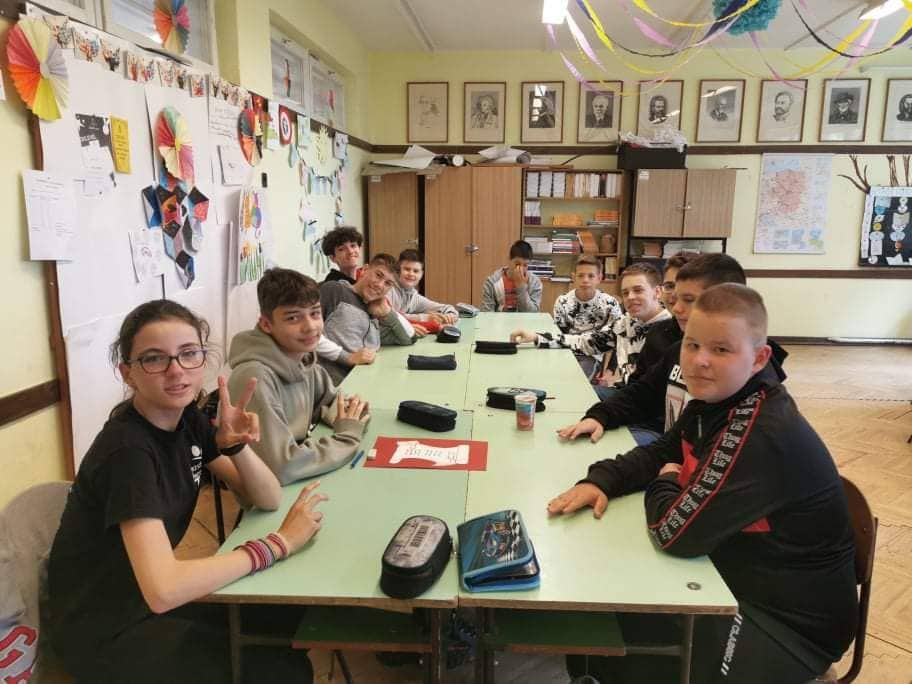 Tavaszi papírgyűjtés: 	Oláhné Bereczk Zsuzsanna és a szülők-	2022. május 14

Fenntarthatósági témahét: Osztálykeretben valósult meg- saját osztályom esetében technika órán, a többi osztályban rajzórán készítettünk plakátot, néztünk egy filmet egy hulladékfajták újrahasznosítási lehetőségeiről, ami után egy rövid vetélkedő következett. ( 2022. április 25-29.)	Ezen a héten készült el az iskola „Ökoiskola” faliújságja, melyben minden osztály keze munkája látható. Ezen a faliújságon helyeztem el a 2. év során két alkalommal egy „Szerezz egy 5- öst!” című feladatot, amely témáját tekintve természetesen a környezettudatossággal kapcsolatos témákat mutatott be. Aki ezt megtanulta, felmondta, az természettudományból vagy biológiából kapott egy 50%-os 5- öst.

Vállalkozói témahét: Saját osztályomban tartottam egy foglalkozást a témában, technika óra keretében. Vetélkedővel, rövid filmrészletekkel, a tanulási technikák tanításával kötöttem össze.

Nemzeti összetartozás napja:    7. osztályos osztályfőnök-	2022. május 31. Plakát készítíse, műsor összeállítása, szövegek, zenék választása.

Szent- István napok keretén belül Hegyen- völgyön projekthét, osztálykeretben, minden szakos tanár saját tanóráján valósult meg.

Végzősök búcsúztatása, ballagás megszervezése	7. osztály és osztályfőnöke	2022. június.18.